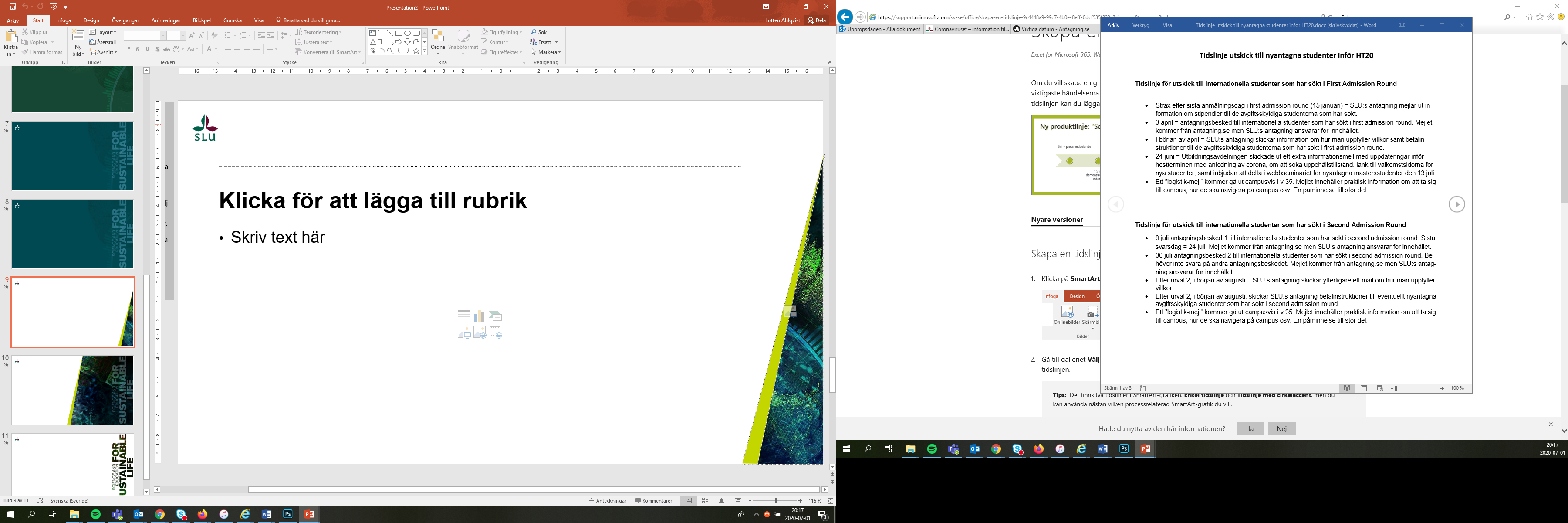 ”Varmhållnings-mejl”+ påminnelse om villkor + webbinarier:- tuition fees - 16 juli
Tidslinje för utskick till internationella studenter som har ansökt i First Admission Round
Betalinstruktioner+ stipendiebesked
Mejlas ut till avgiftsskyldiga sökande från SLU:s antagning.
Mejlas ut till internationella studenter från kommunikationsavd.
Antagningsbesked Bachelor
Hur villkorligt antagna uppfyller villkoren
Välkomstmejl +Hur villkorligt antagna kan uppfylla villkor
Via Universityadmissions.se, SLU:s antagning ansvarar för innehållet: länk till välkomst-webbinaret 16 april + länk till New student-sidan på studentwebben.
Stipendie-information
SLU:s antagning skickar ut ett extra infomejl till villkorligt antagna.
Antagningsbesked Master
Mejlas ut till avgiftsskyldiga sökande från SLU:s antagning.
Välkomstmejl från Kommunikationsavd. + påminnelse om villkor + länk till New student-sidan på studentwebben + länk till välkomst-webbinariet 16 april.
Via Universityadmissions.se, SLU:s antagning ansvarar för innehållet: länk till välkomst-webbinaret 16 april + länk till New student-sidan på studentwebben.
3
1
5
6
4
7
2
11 april
1 augusti
11 april
april
2 februari
21 mars
11 juni
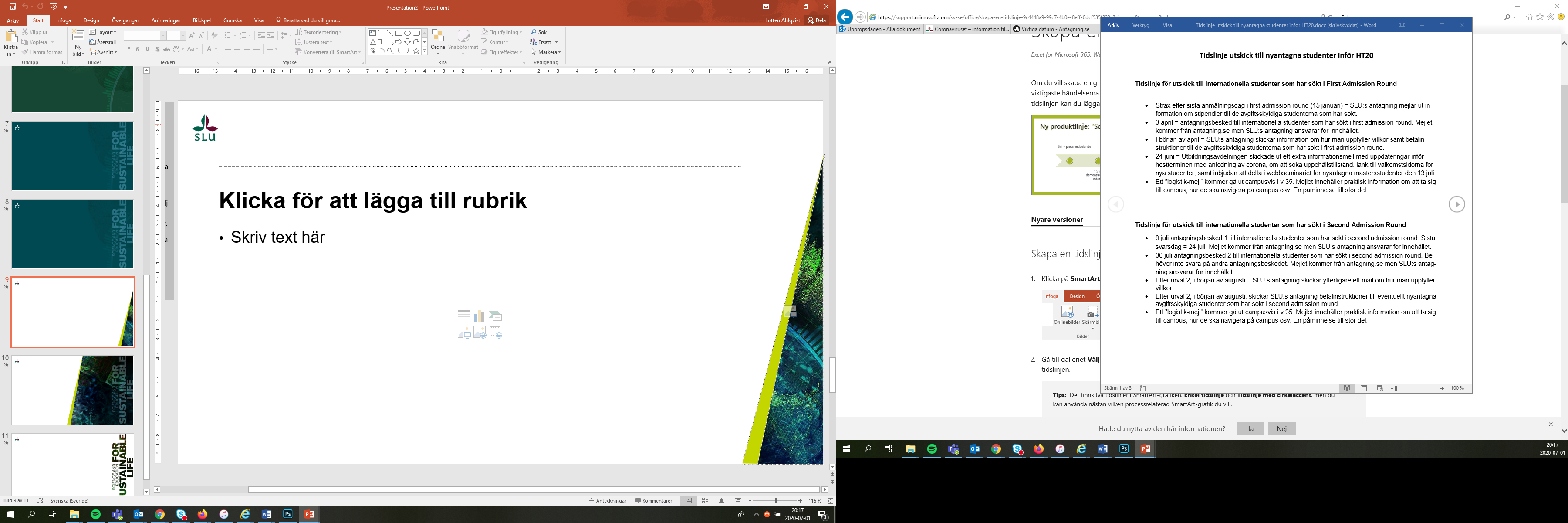 Tidslinje för utskick till internationella avgiftsbefriade* studenter som har ansökt i Second Admission Round*(medborgare i EU/EES samt Schweiz)
”Varmhållnings-mejl”+påminnelse om villkor + webbinarier:
- Tuition fees - 16 juli
Hur villkorligt antagna uppfyller villkor
SLU:s antagning skickar ut ett extra infomejl till villkorligt antagna.
Mejlas ut till internationella studenter från kommunikationsavd.
Antagnings-besked 1
Via Universityadmissions.se, SLU:s antagning ansvarar för innehållet: länk till välkomst-webbinaret 16 juli + länk till New student-sidan på studentwebben.
Antagnings-besked 2
Via Universityadmissions.se, SLU:s antagning ansvarar för innehållet:  Inget svar krävs på antagningsbesked 2 + länk till New student-sidan på studentwebben.
2
4
3
1
11 juni
11 juli
Efter urval 2 i augusti
25 juli
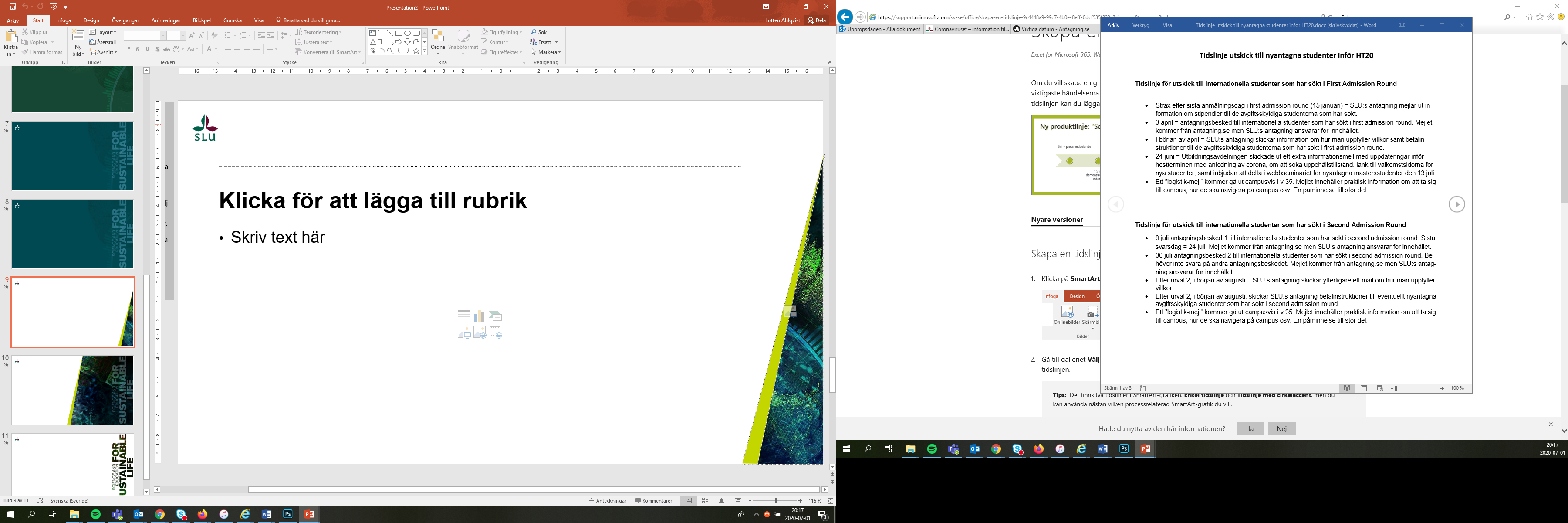 Tidslinje för utskick till nationella studenter
Mejl 3 frånvälkomstringarna
Mejl 1 från välkomstringarna
Antagningsbesked 2
Till programstudenter som antagits efter urval 2. Innehåller info om att de kommer bli uppringda av SLU-studenter. Ansvariga: Kårerna med stöd av Kommunikationsavdelningen.
Till nya programstudenter, info om att de kommer bli uppringda av SLU-studenter. Ansvariga: Kårerna med stöd från EKM på Kommunikationsavdelningen.
Inget svarskrav på andra antagningsbeskedet. Mejlet kommer från Antagning.se och SLU:s antagning ansvarar för innehållet.
Välkomstutskick
”Vad roligt att du har sökt till SLU”-utskick (nytt)
Mejl 2 från välkomstringarna
Hur villkorligt antagna uppfyller villkoren
Innehåller kort välkomnande till SLU och påminnelse om att tacka ja till sin plats samt hänvisning till Ny student-sidan på studentwebben. Mejlas från Kommunikationsavdelningen.
Välkomstutskick
Till programstudenter som antagits efter urval 1. Påminnelse om att tacka ja till sin plats samt praktisk info. Ansvariga: Kårerna med stöd av Kommunikationsavd.
Innehåller kort välkomnande till SLU. Hänvisning till ny student-sidorna på studentwebben.
Ansvariga: Kommunikationsavd.
Info om skugga en student, viktiga datum, bostad, frågor och svar, SLU-film, Instagramkonto.Mejlas från Kommunikationsavdelningen.
SLU:s antagning skickar ut ett extra infomejl till villkorligt antagna.
.
Antagningsbesked 1
Via Antagning.se men SLU:s antagning ansvarar för innehållet: länk till Ny student-sidan på studentwebben + länk till välkomstwebbinariet 17 juli. Sista svarsdag: 19 juli.
Mejl 4 från
välkomstringarna
7
5
8
9
4
6
2
3
1
Innehåller praktisk info. Ansvariga: Kårerna med stöd av Kommunikationsavdelningen.
10
11 juli
eftermiddag
25 juli
19 juli
25 juli
eftermiddag
12 augusti
11 juli
förmiddag
29 april
25 juliförmiddag
11 juli
1 augusti